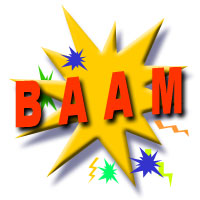 BAAM!
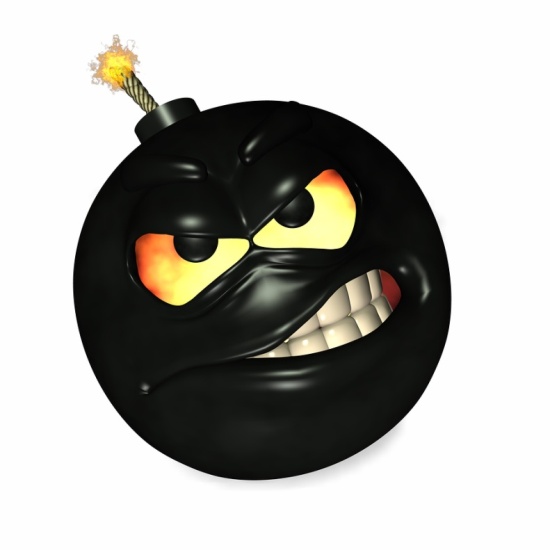 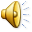 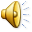 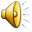 1
2
3
4
5
X
X
X
X
X
7
8
10
6
9
X
X
X
X
X
X
11
12
13
15
14
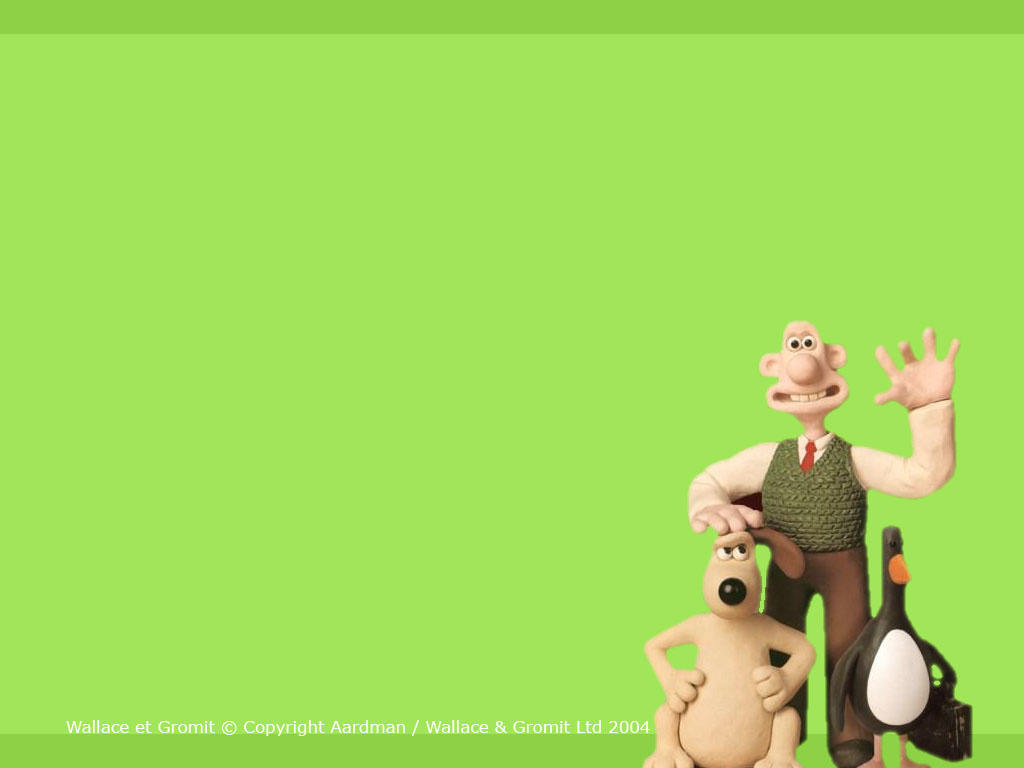 Pick a Number! Don't get BAAMed!
The End
Q. What are you doing? I’m .........
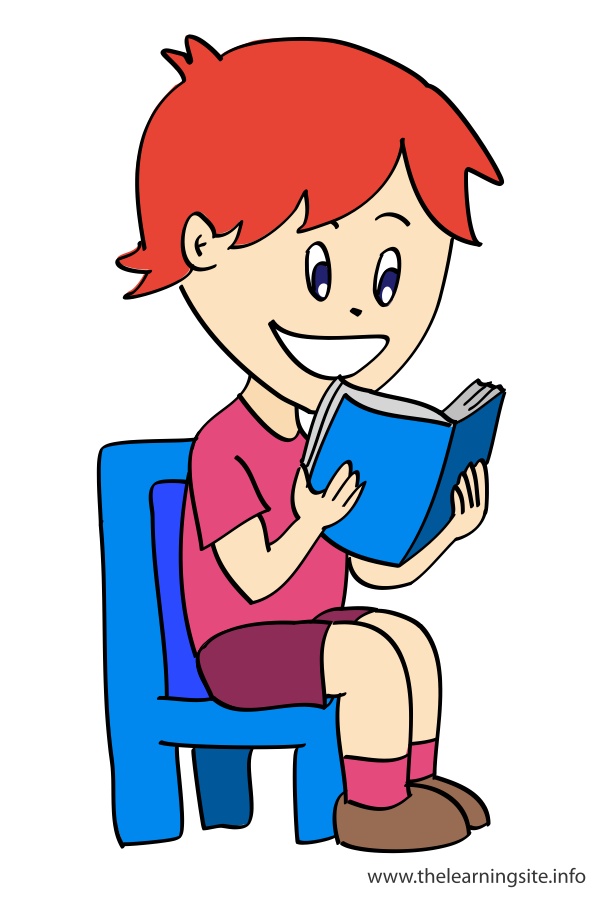 A: reading a book
$600
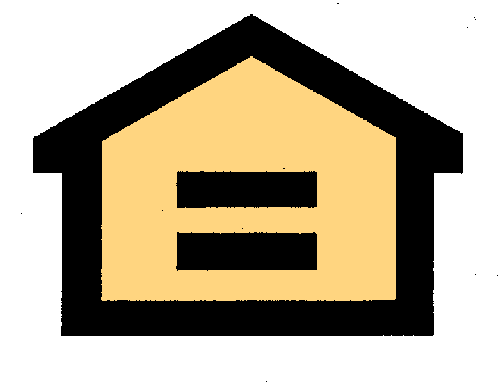 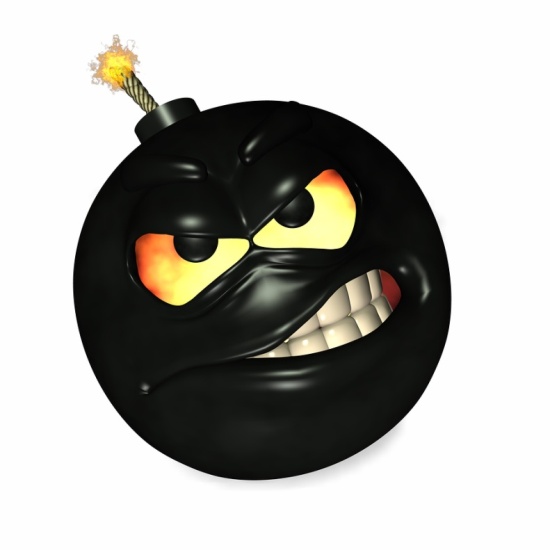 BAAM!
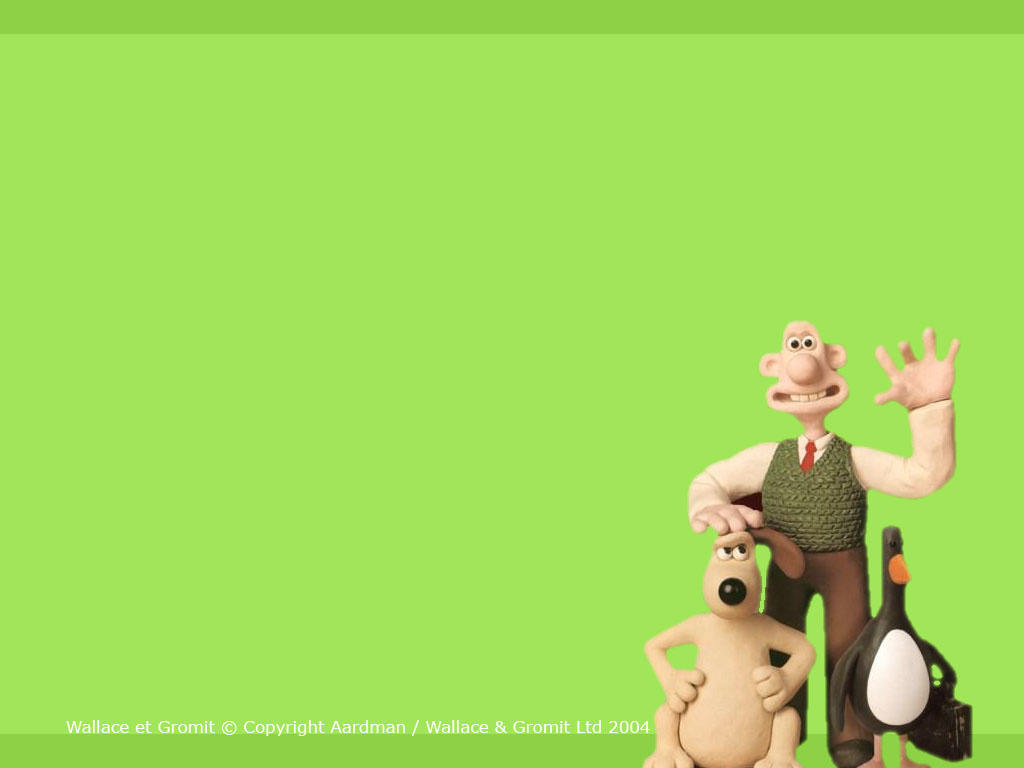 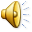 You are          broke!
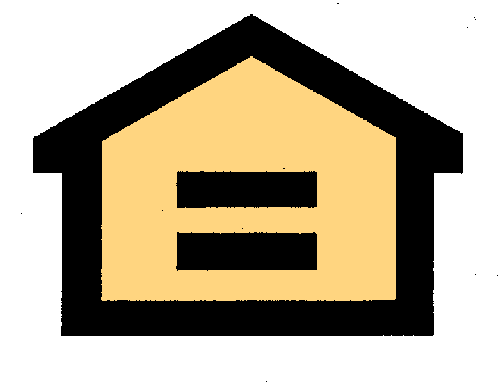 Q. What is he doing? He’s .....
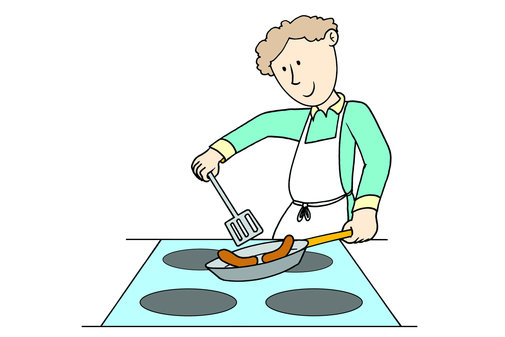 A: cooking
$300
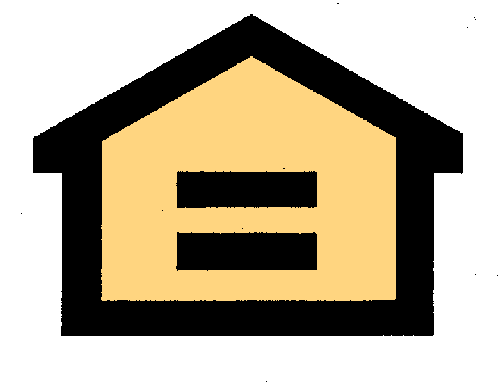 Q. What is she doing? She’s .......
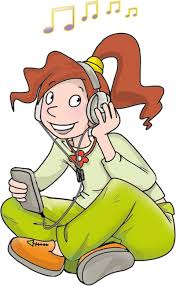 A: listening to music
$100
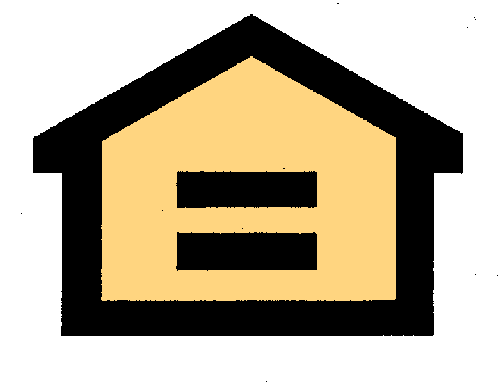 Q. What is he doing? He’s......
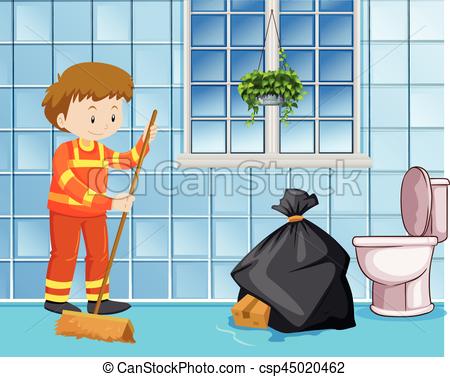 A: cleaning the floor
$400
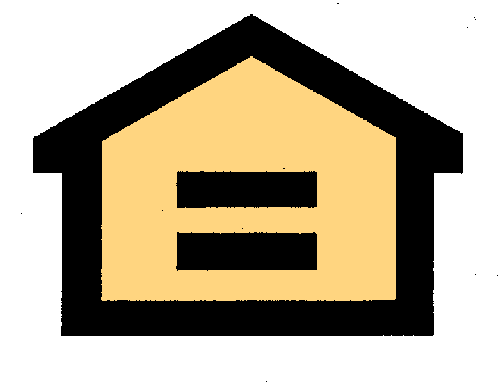 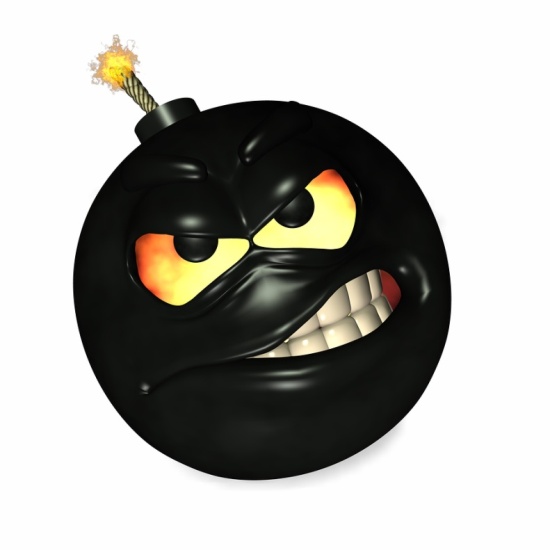 BAAM!
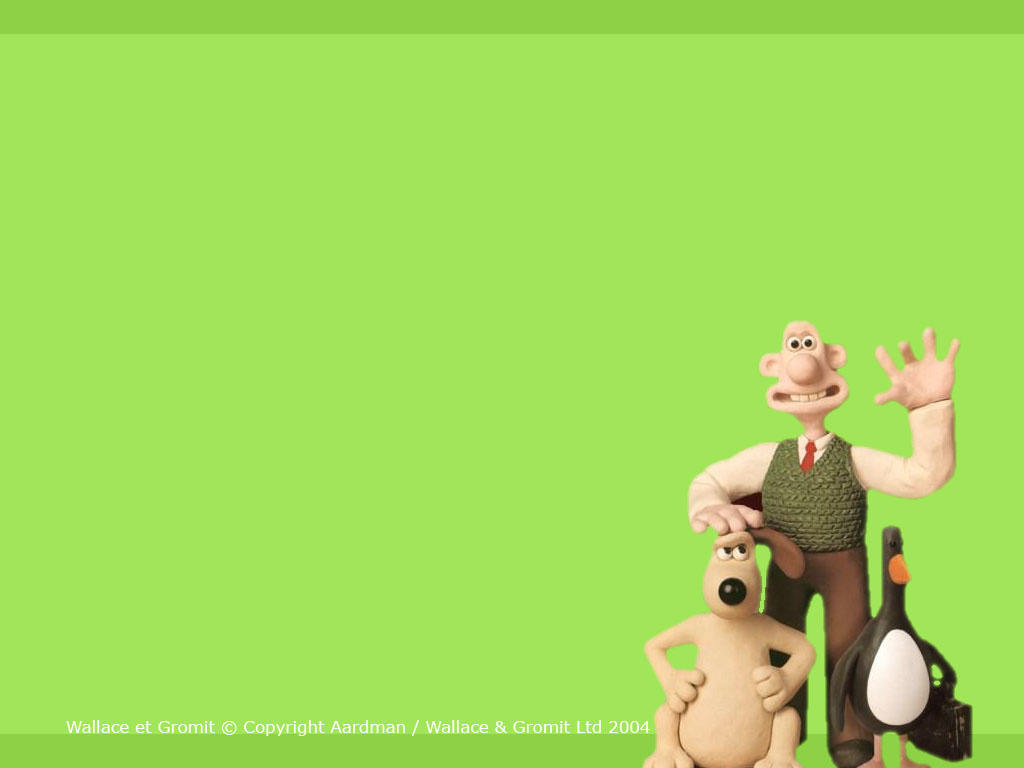 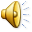 Unlucky!
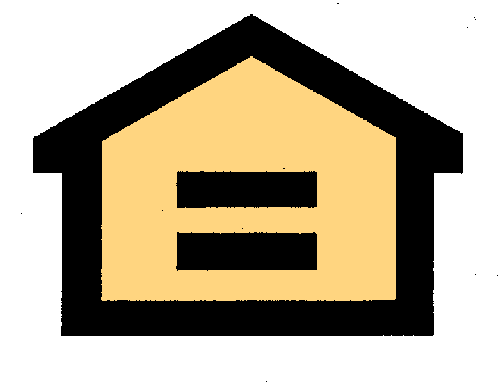 Q. What is he doing? He’s.............
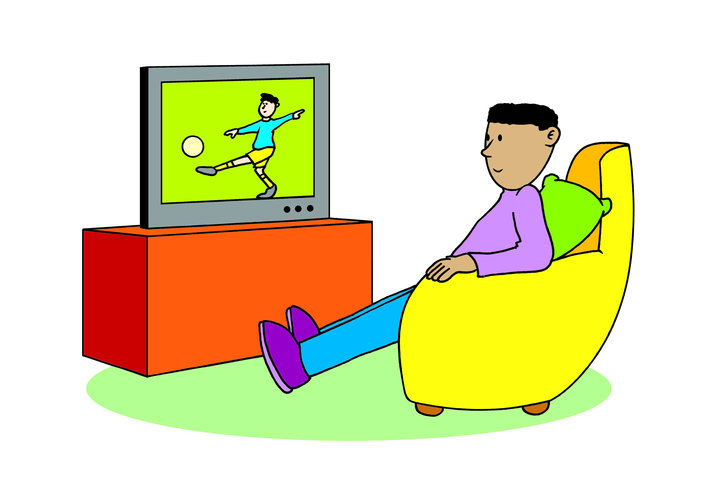 A: watching TV
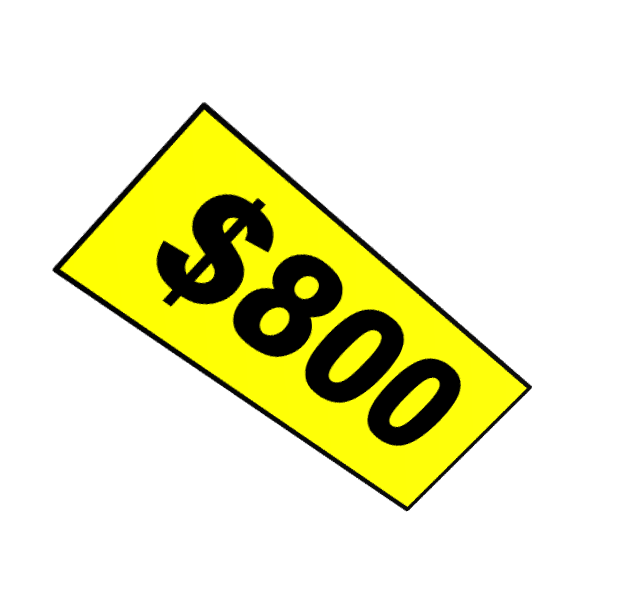 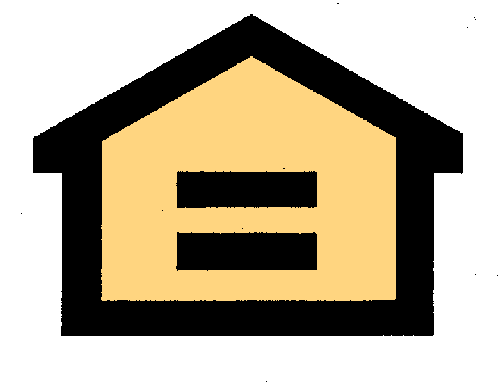 Q. They are .............
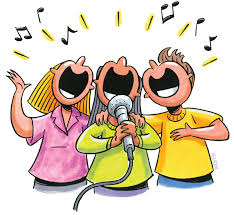 A: singing
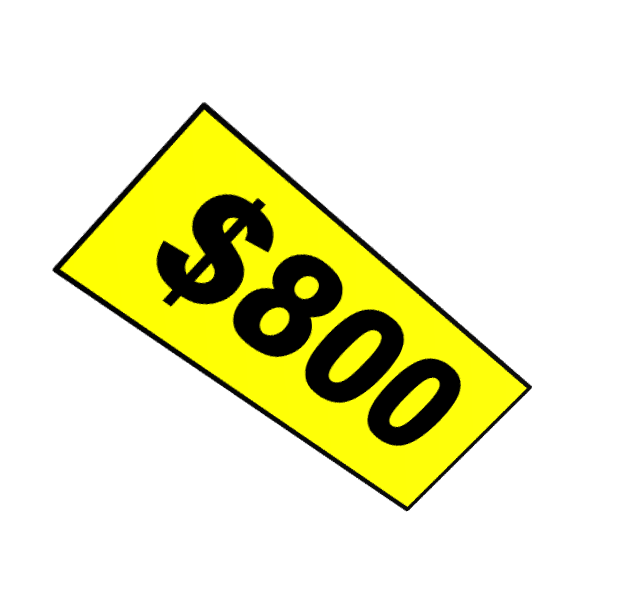 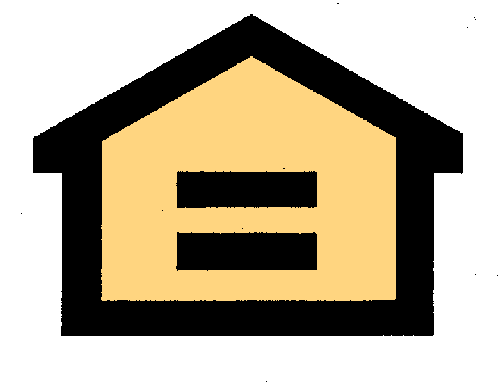 Q. They are.......................
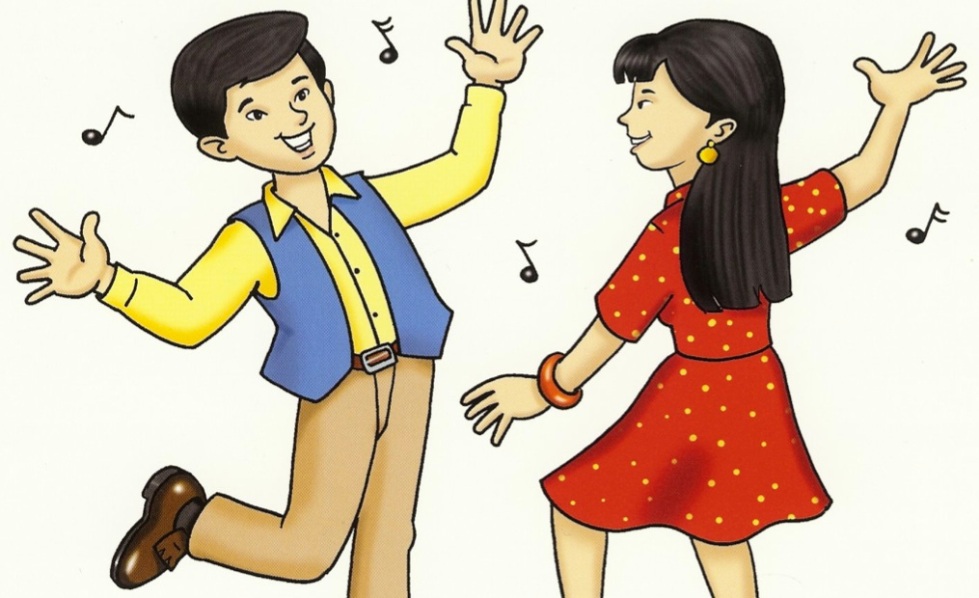 A: dancing
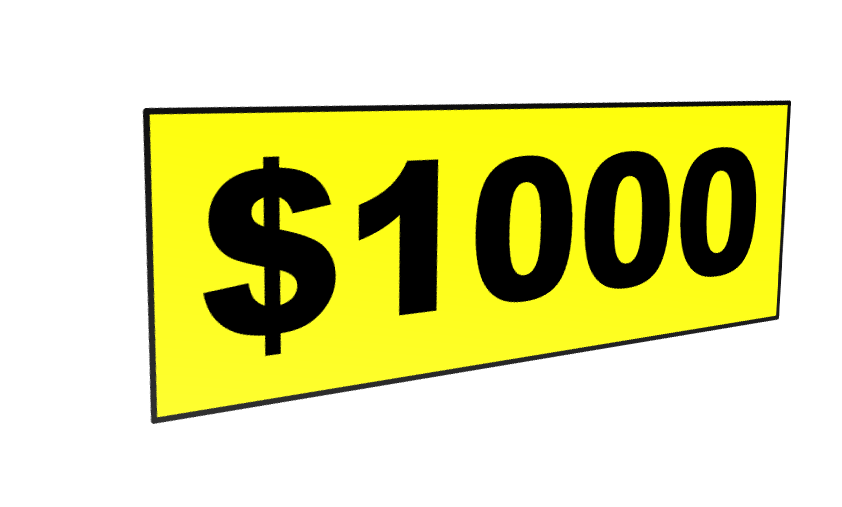 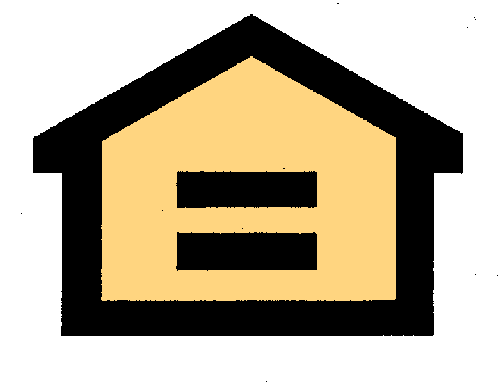 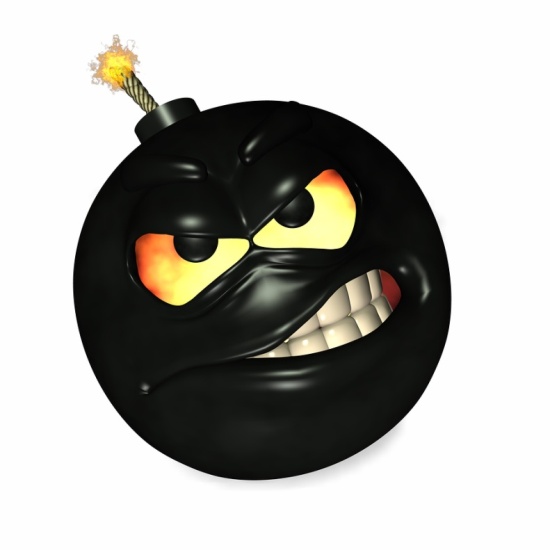 BAAM!
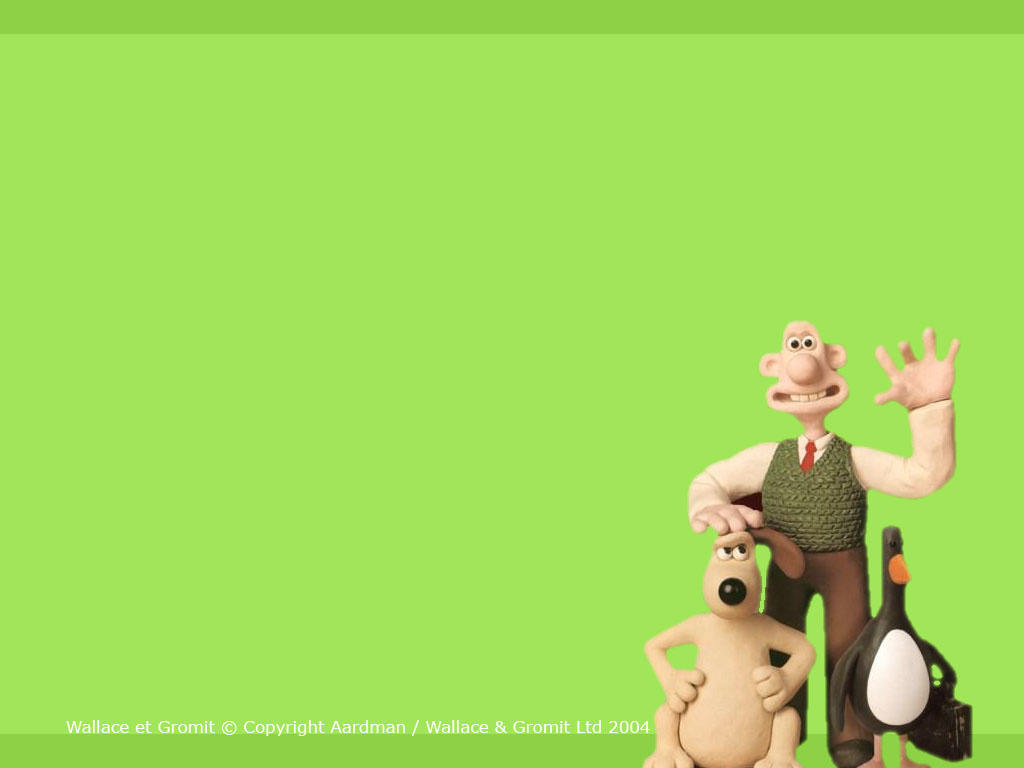 You have no 
money!
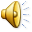 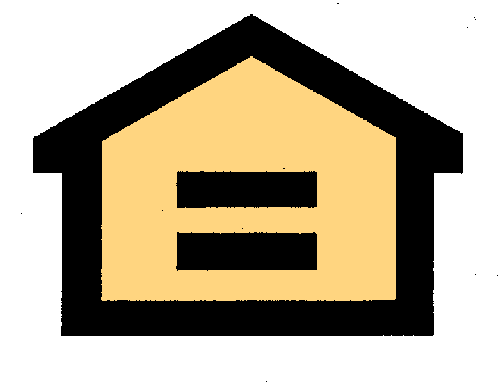 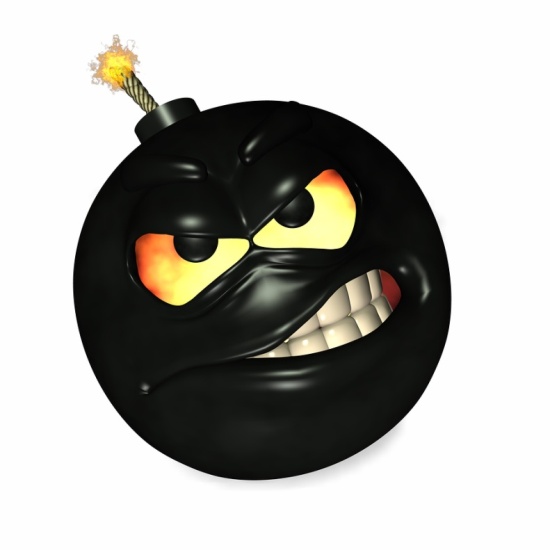 BAAM!
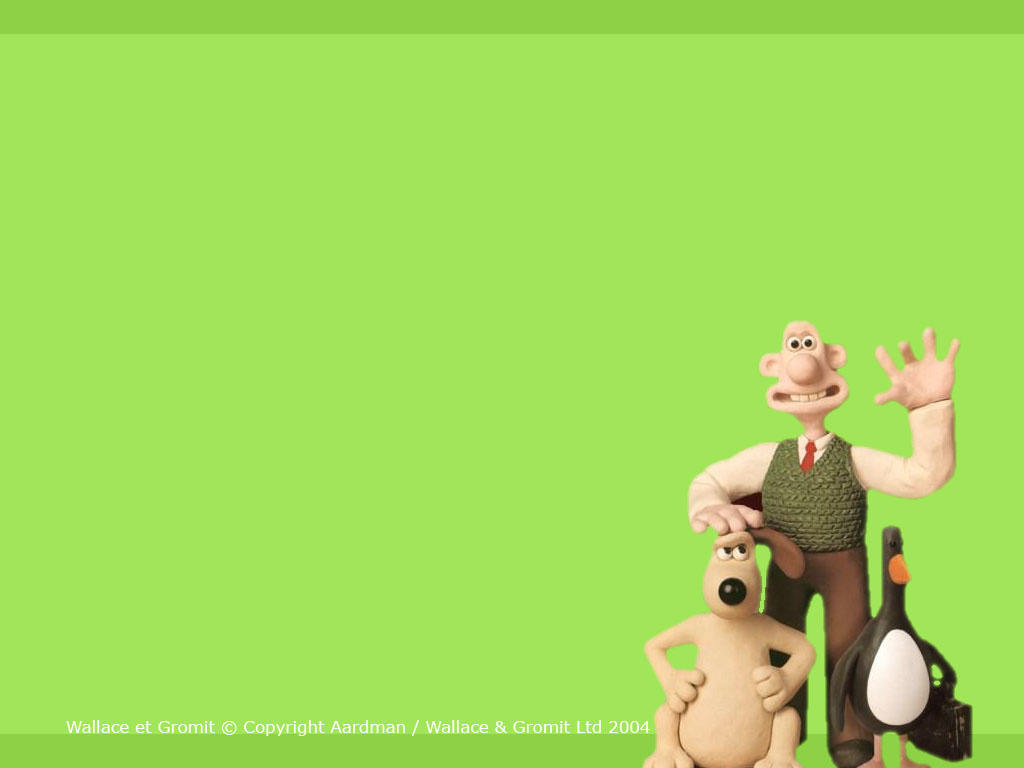 You’ve lost all your 
money!
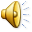 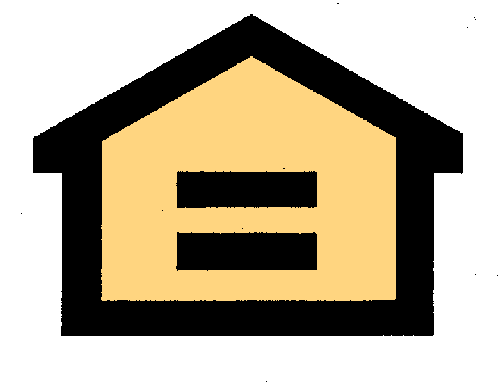 Q.   What is she doing? She’s .......
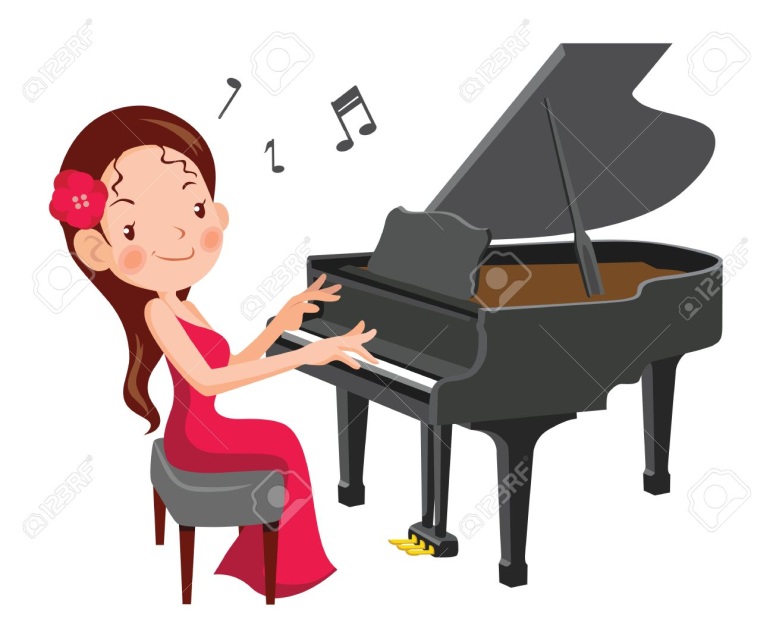 A: playing the piano
$700
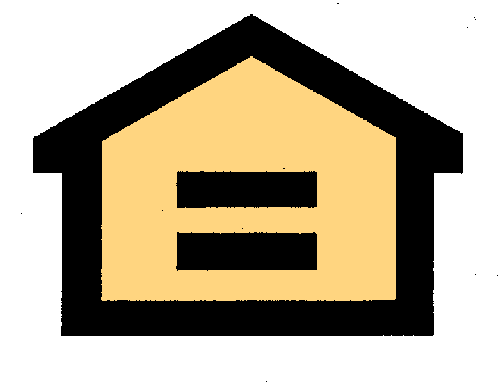 Q. What is he doing? He’s .......
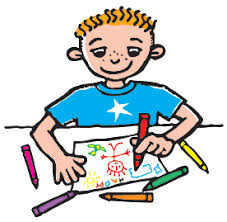 A: drawing
$500
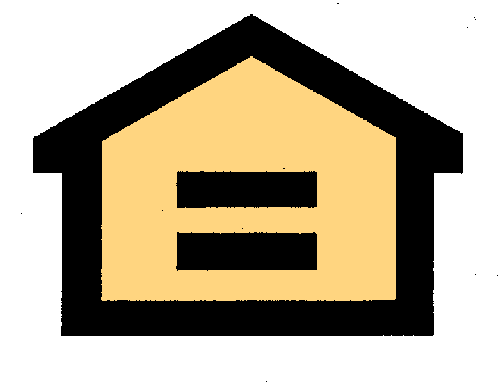 Q. He’s ...............his homework.
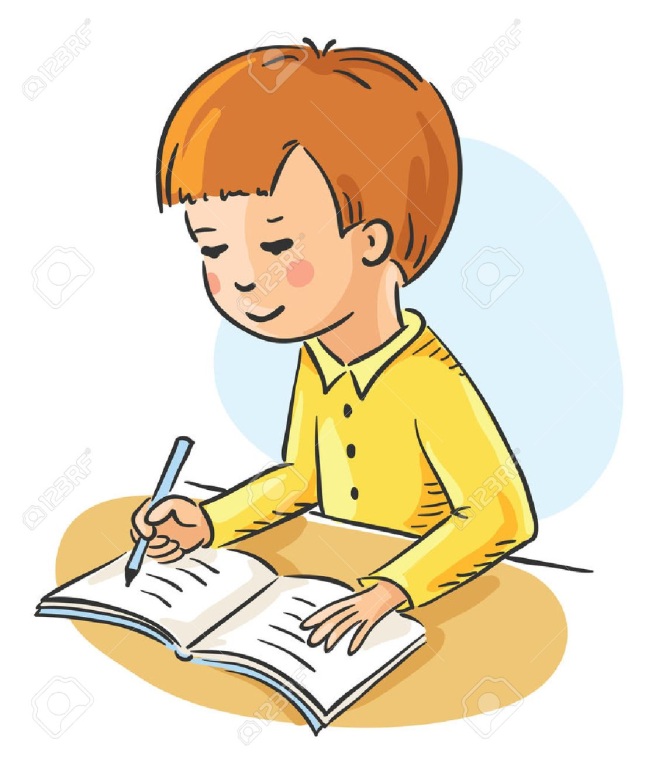 A:  doing
$400
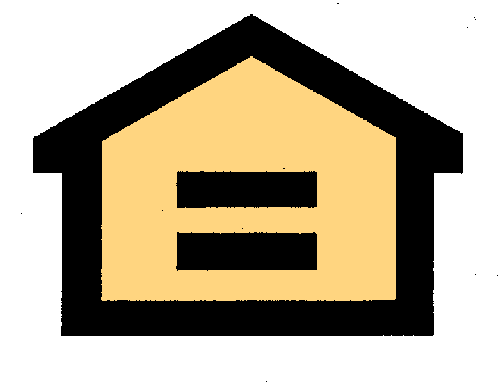 Q. What are they doing? They’re .......
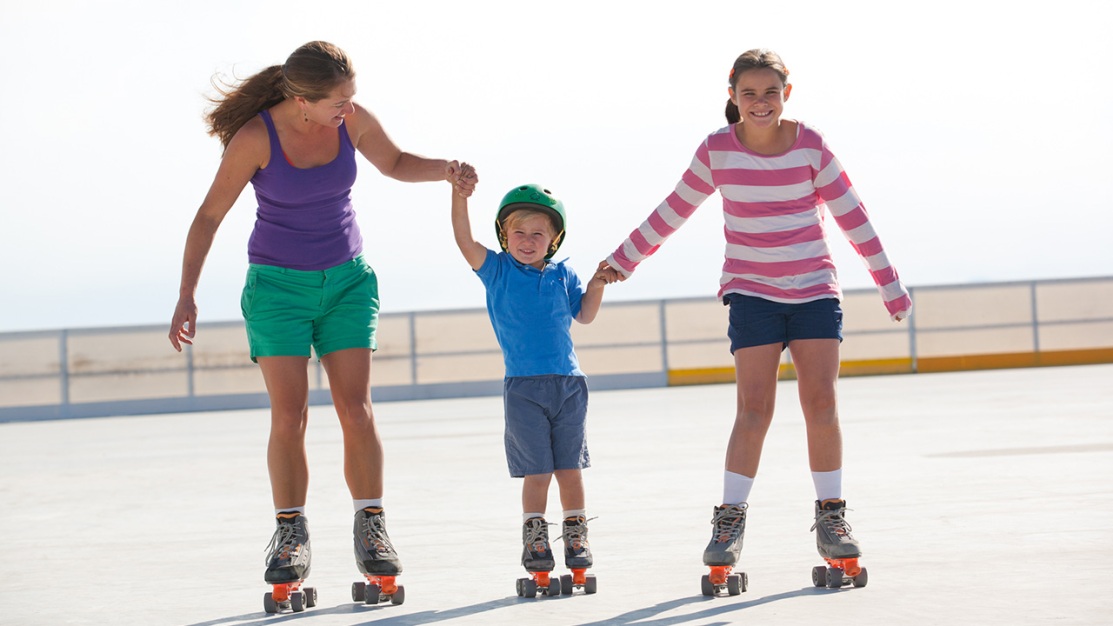 A: Skating
$400
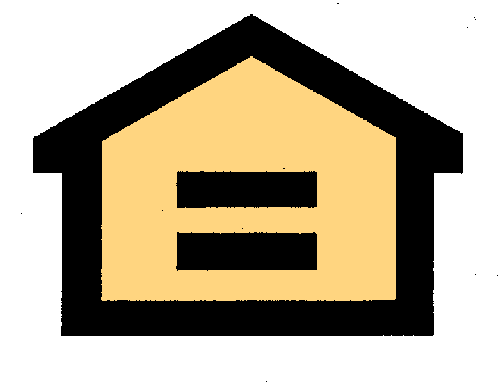 THE WINNING TEAM IS…
Team 1
Team 2
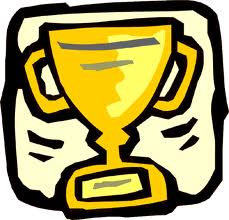 Team 1
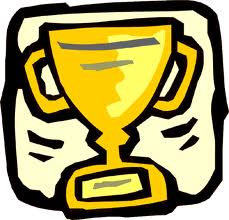 Team 2